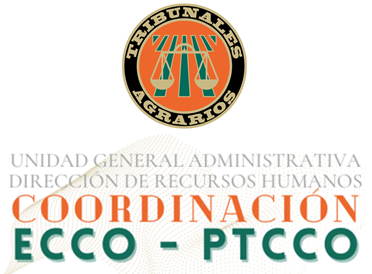 Manejo de las emociones en caso de emergencia
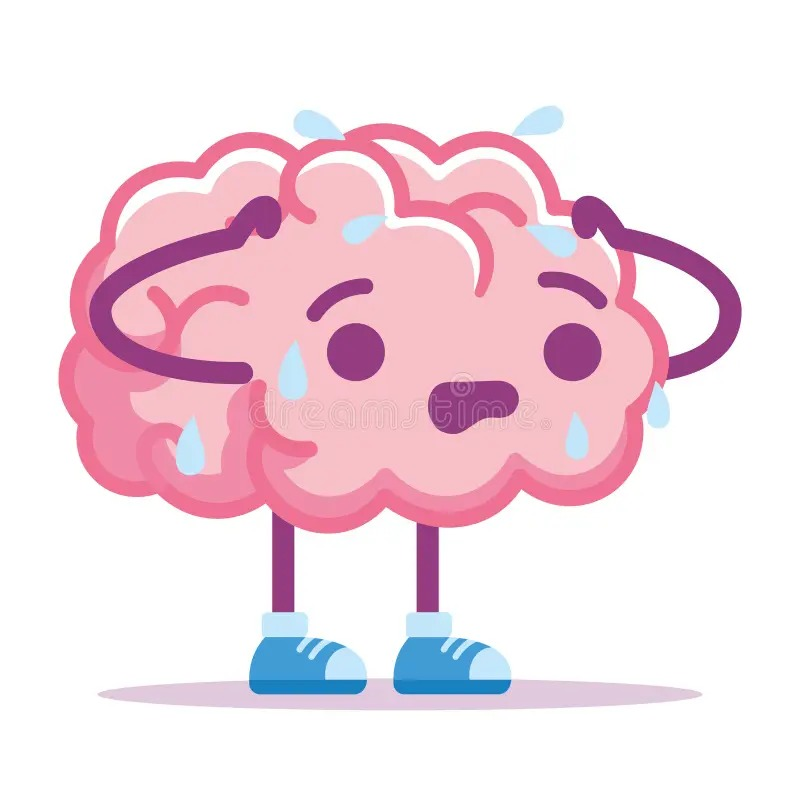 19 de octubre de 2023
Emergencia
Cualquier situación en la que ocurren circunstancias negativas que ponen en riesgo o vulneran la condición humana, generan daños a la propiedad o que son potencialmente peligrosas y que ponen en riesgo la vida.
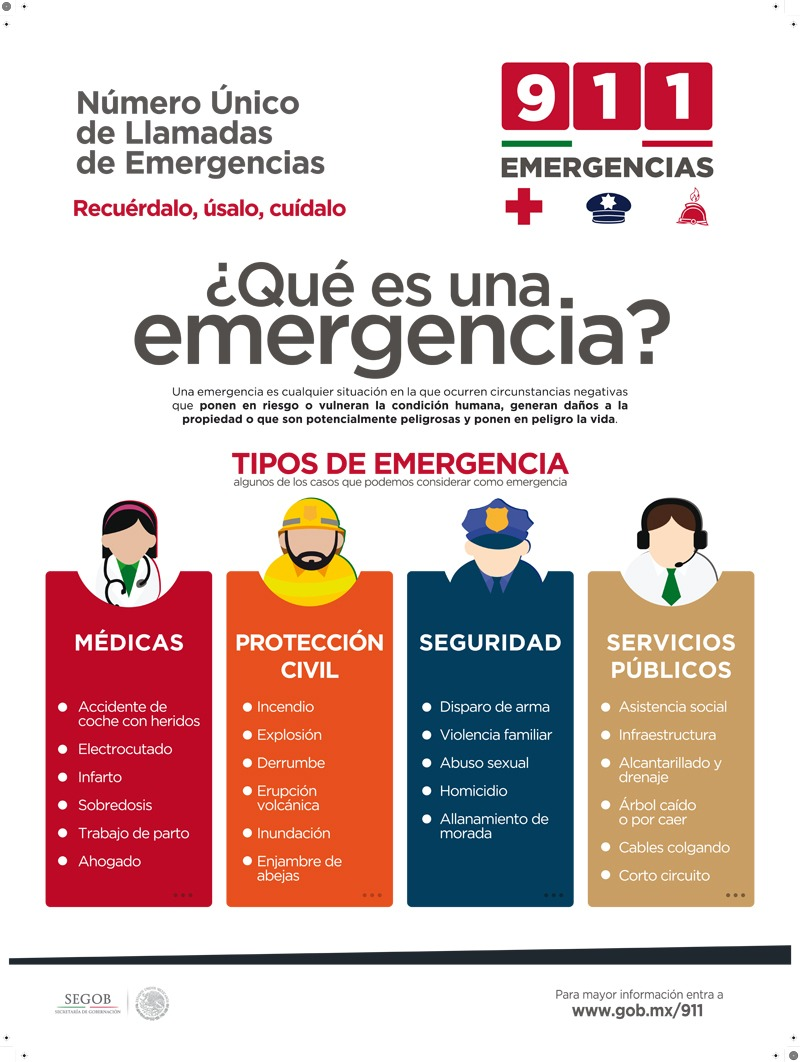 Emociones básicas
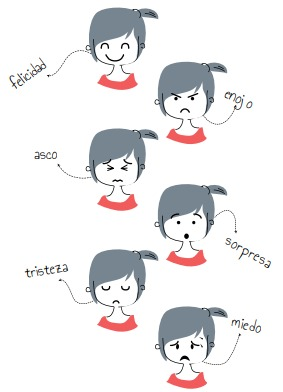 Alegría
Enojo
Asco 
Sorpresa
Tristeza
Miedo
Todas son necesarias
Emociones
Las emociones son respuestas o reacciones fisiológicas de nuestro cuerpo ante cambios o estímulos que apareen en nuestro entorno y en nosotros mismos.
¿Para qué sirven las emociones?
Las emociones nos ayudan a relacionarnos con los demás. Nos ayudan a interpretar los sentimientos  de los demás, lo que a su vez nos ayuda a predecir sus acciones.
¿Qué es primero, el pensamiento o la emoción?
Emociones en emergencia
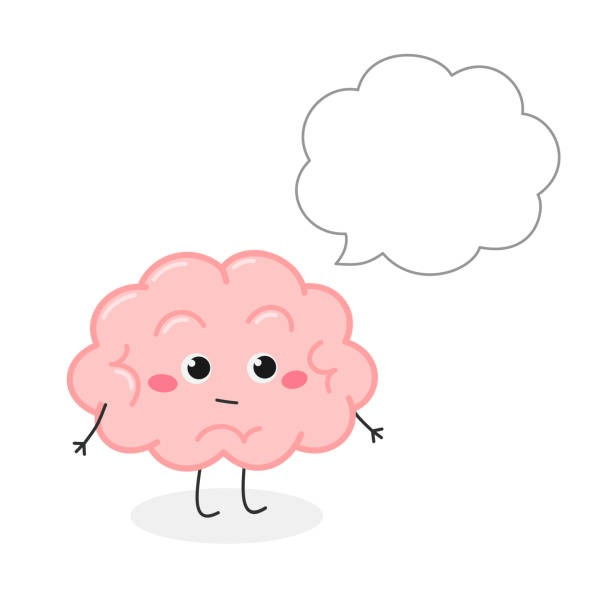 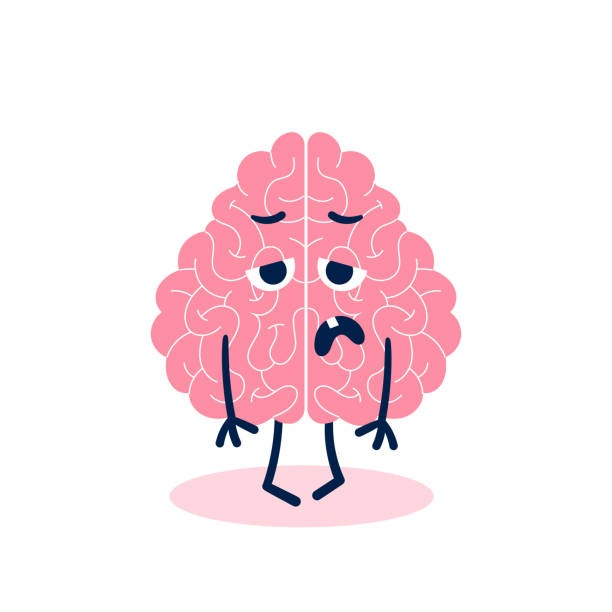 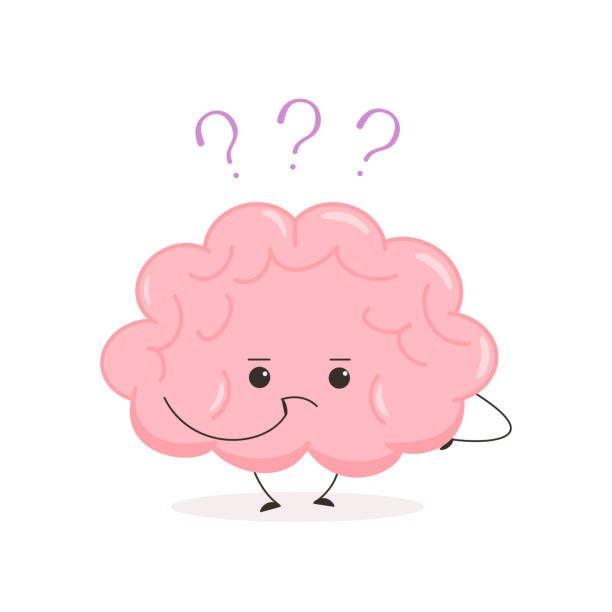 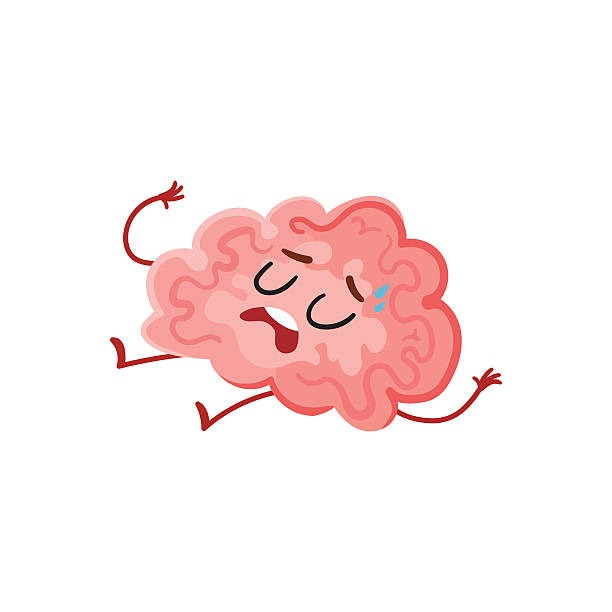 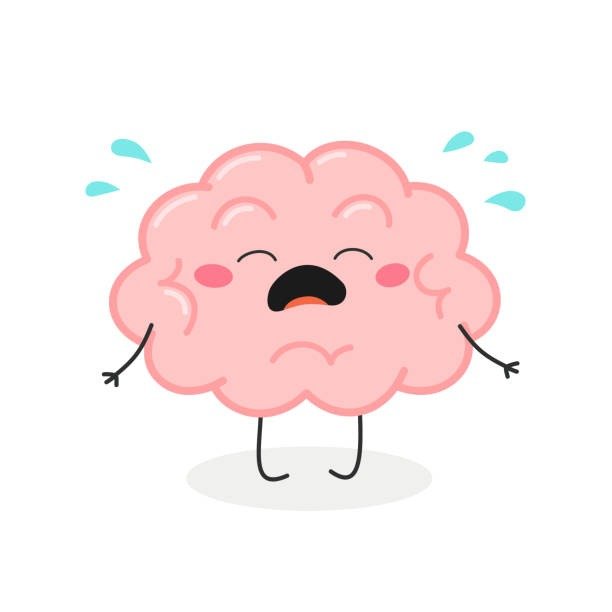 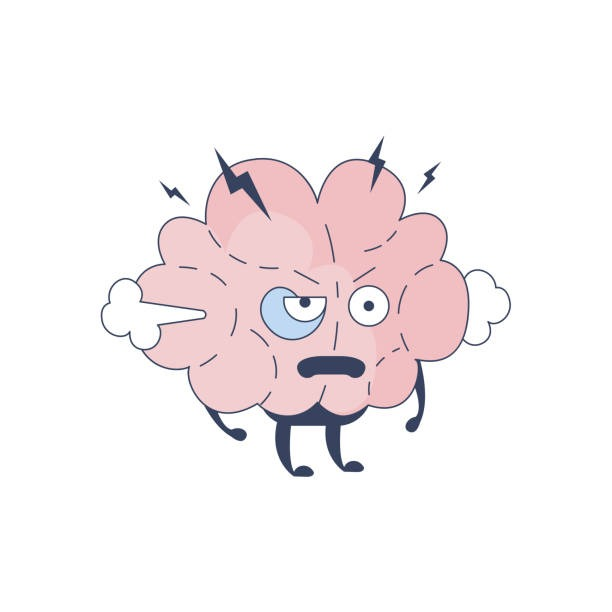 Apoyo emocional
Autorregulación emocional
Para dar apoyo emocional es necesario estar presente y dispuesto a escuchar, y tener una actitud de comprensión y respeto.
Consiste en el control de los estados de animo e impulsos para lograr un equilibrio interno. 
Capacidad de manejar los sentimientos y emociones de manera adaptativa.
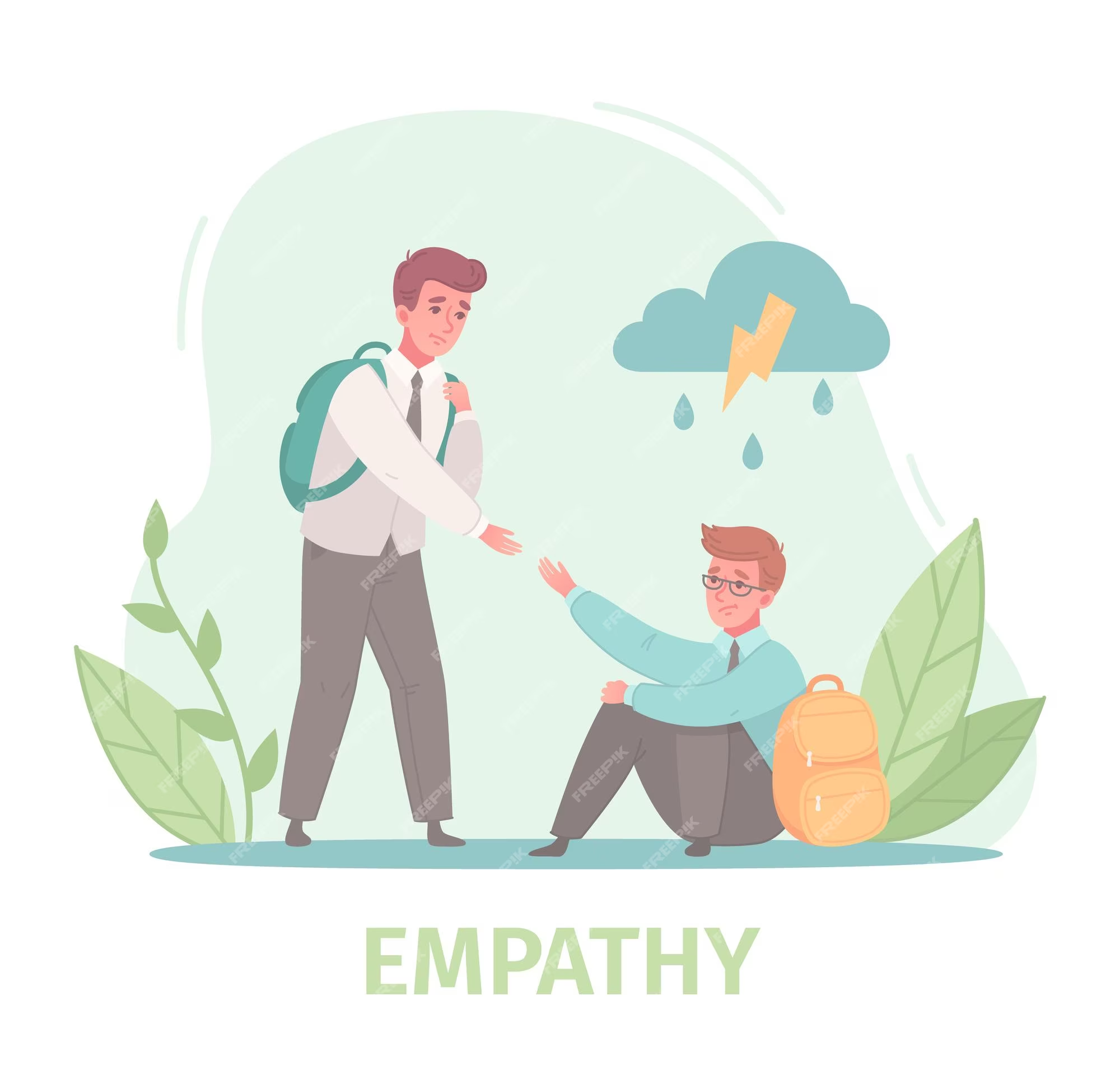 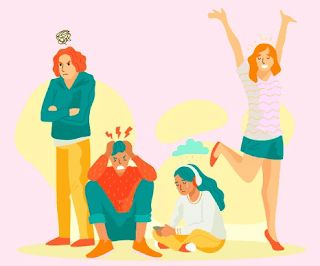 Proceso relacionado con crisis
Híper-alerta
Re experimentación
Evitación 
Comportamientos disociativos
Deterioro de capacidad funcional
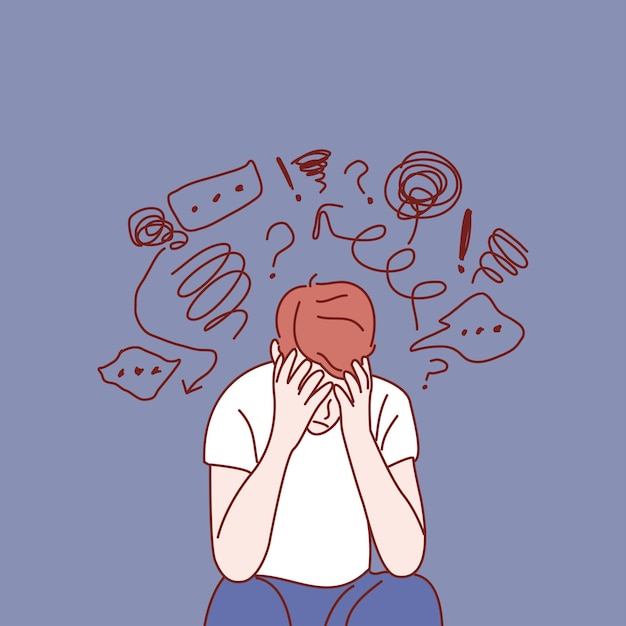 Primeros auxilios psicológicos
Intervenciones inmediatas y de corta duración para quienes pasan por una crisis. Toda persona puede realizarlos.
Cinco principios básicos.
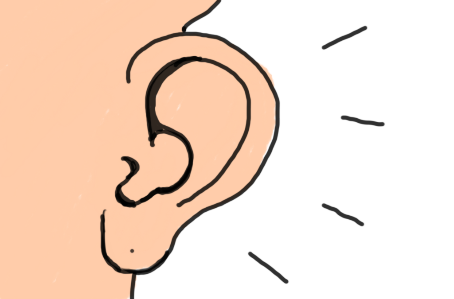 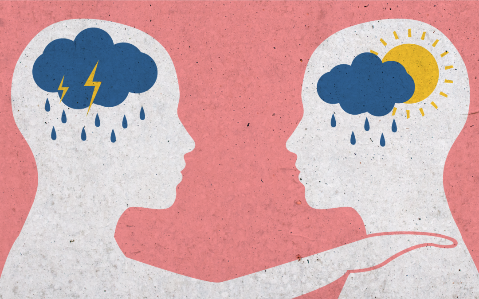 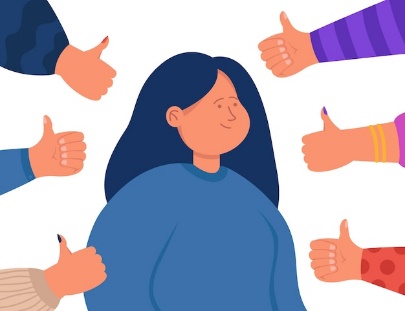 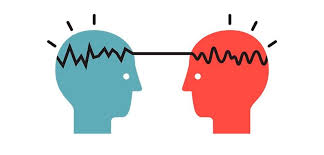 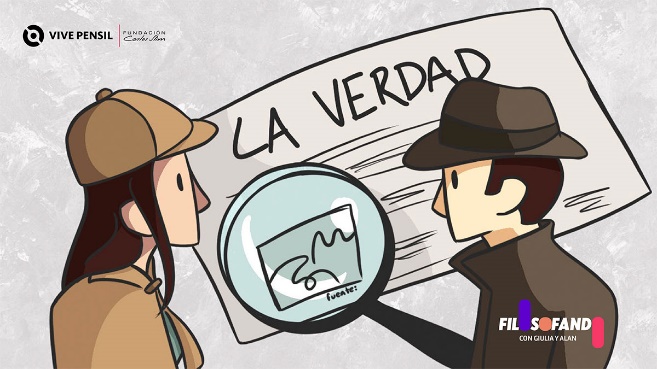 Empatía y aceptación
Validación emocional
Respeto
Información oficial
Escucha activa
Cuadro de la respiración
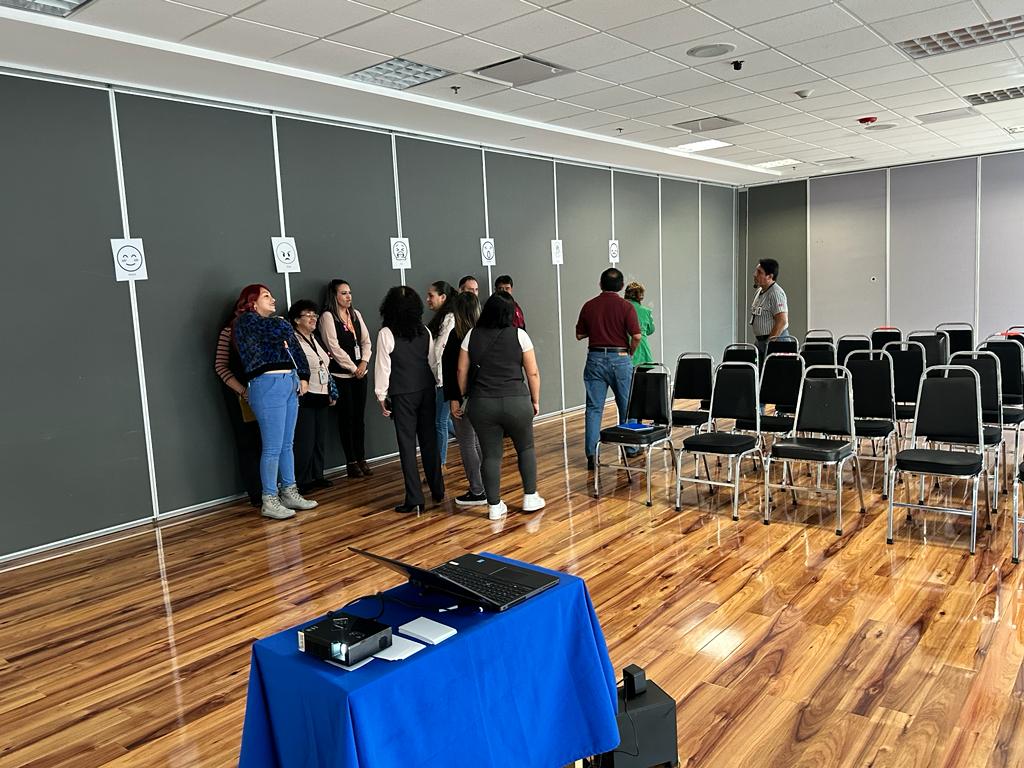 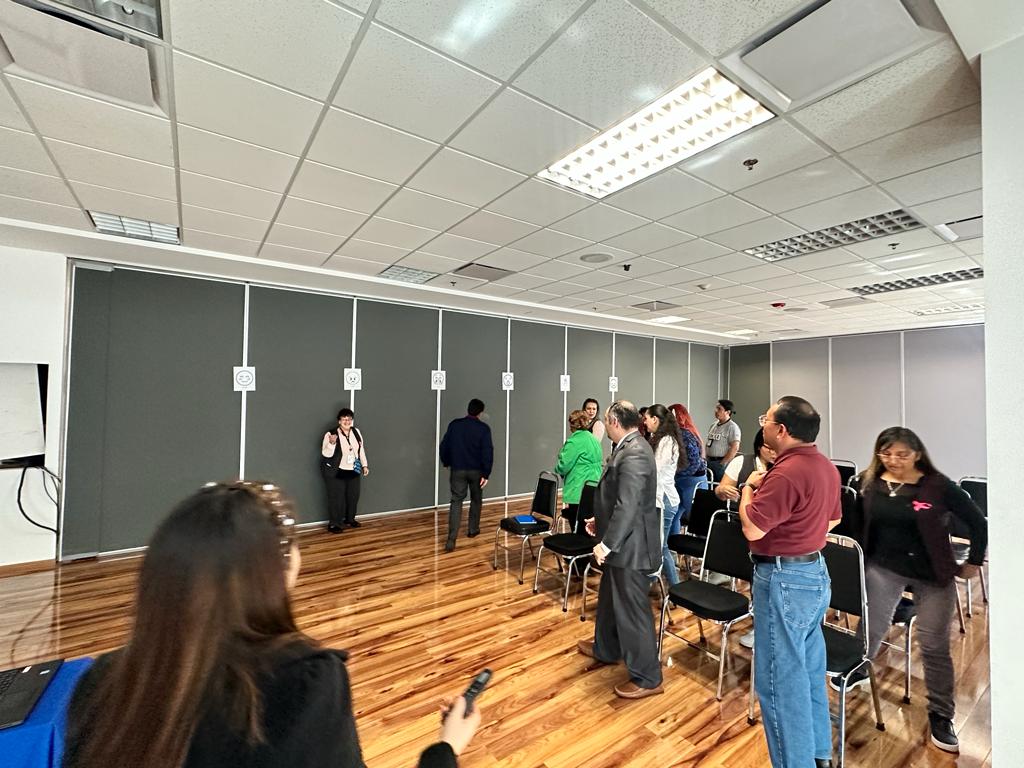 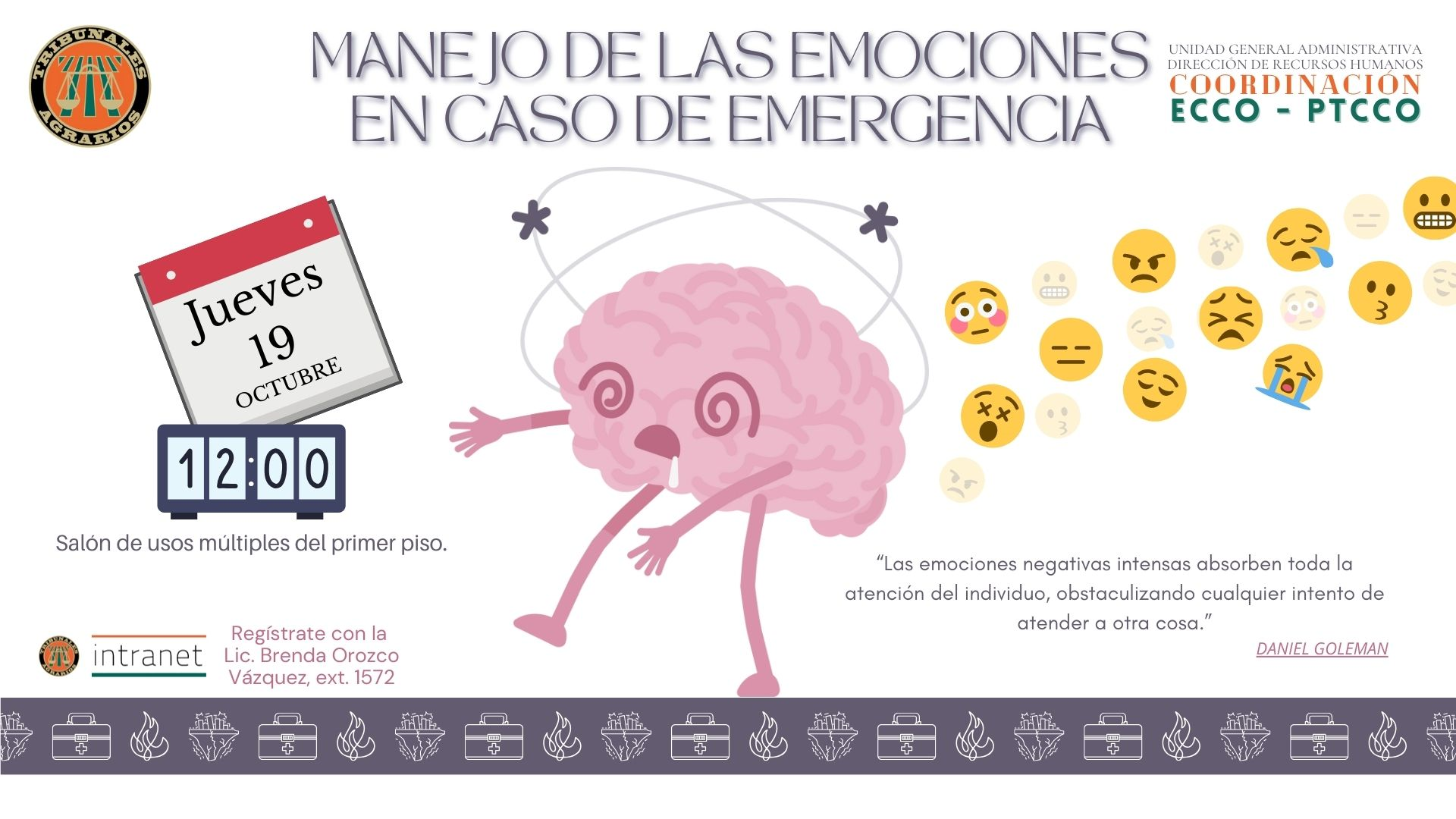